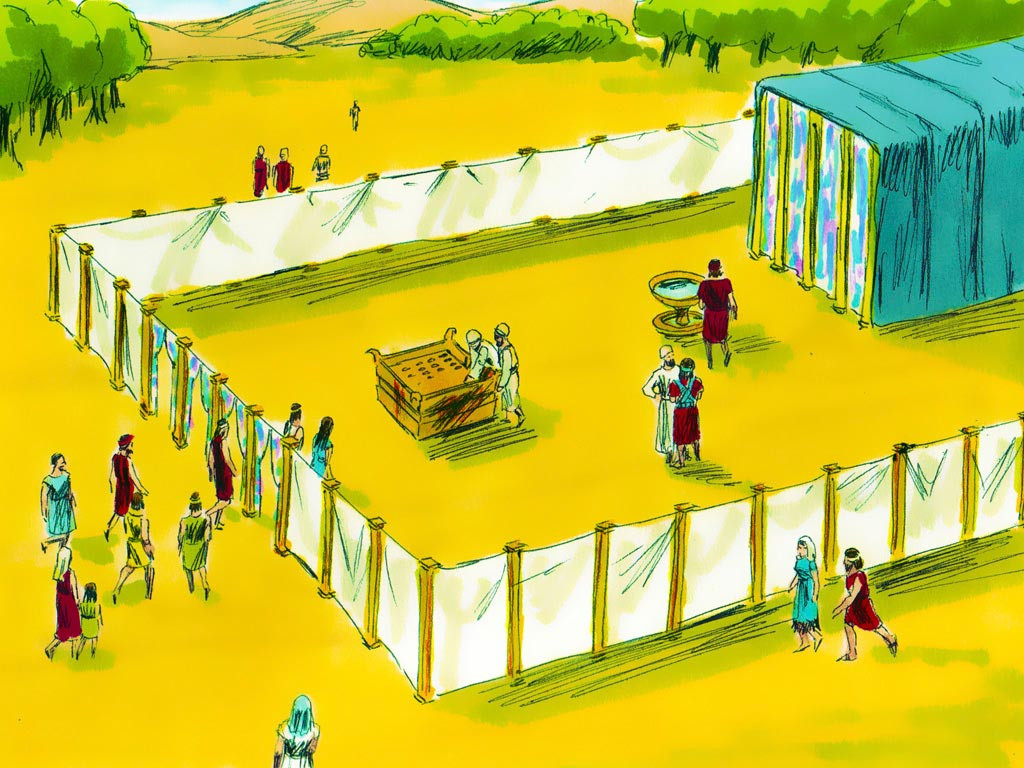 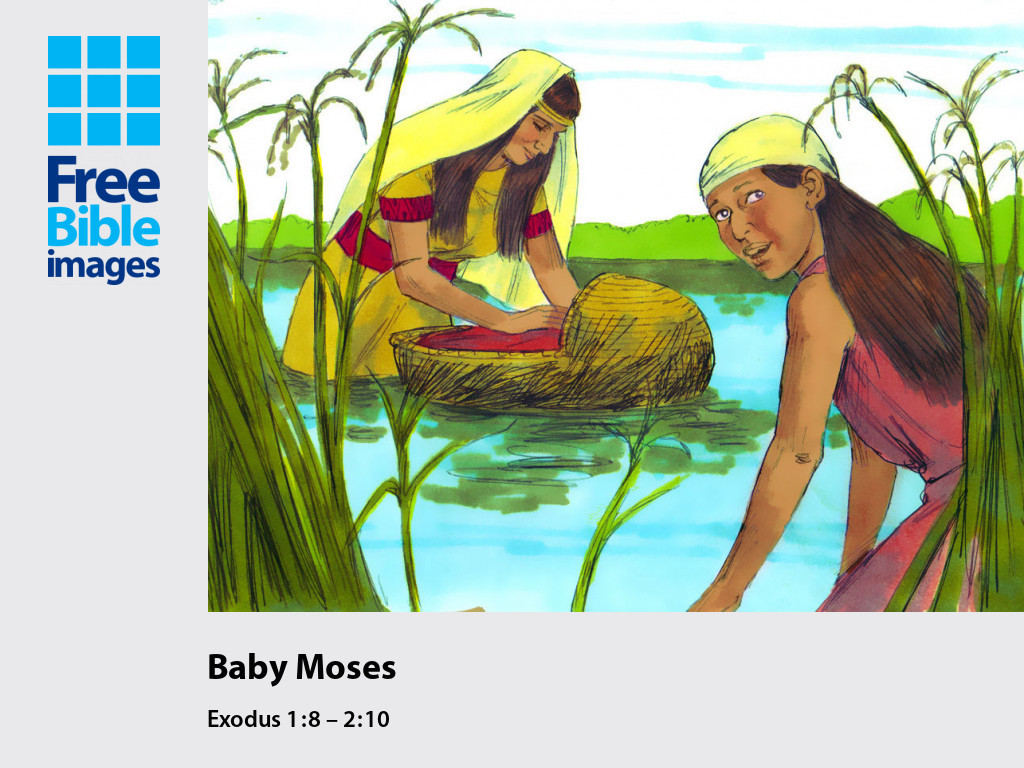 Tabernacle Review
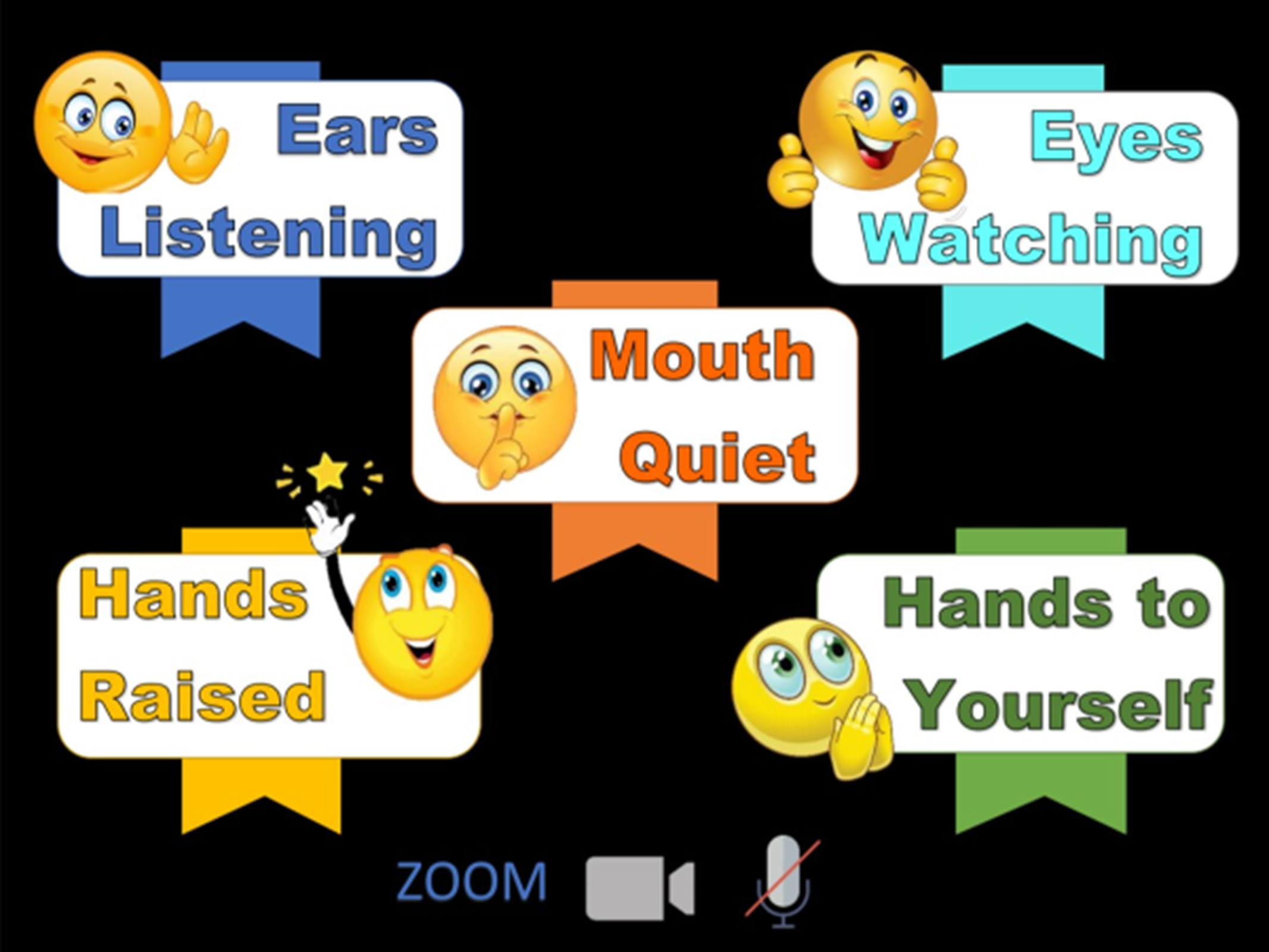 [Speaker Notes: Rule Chart]
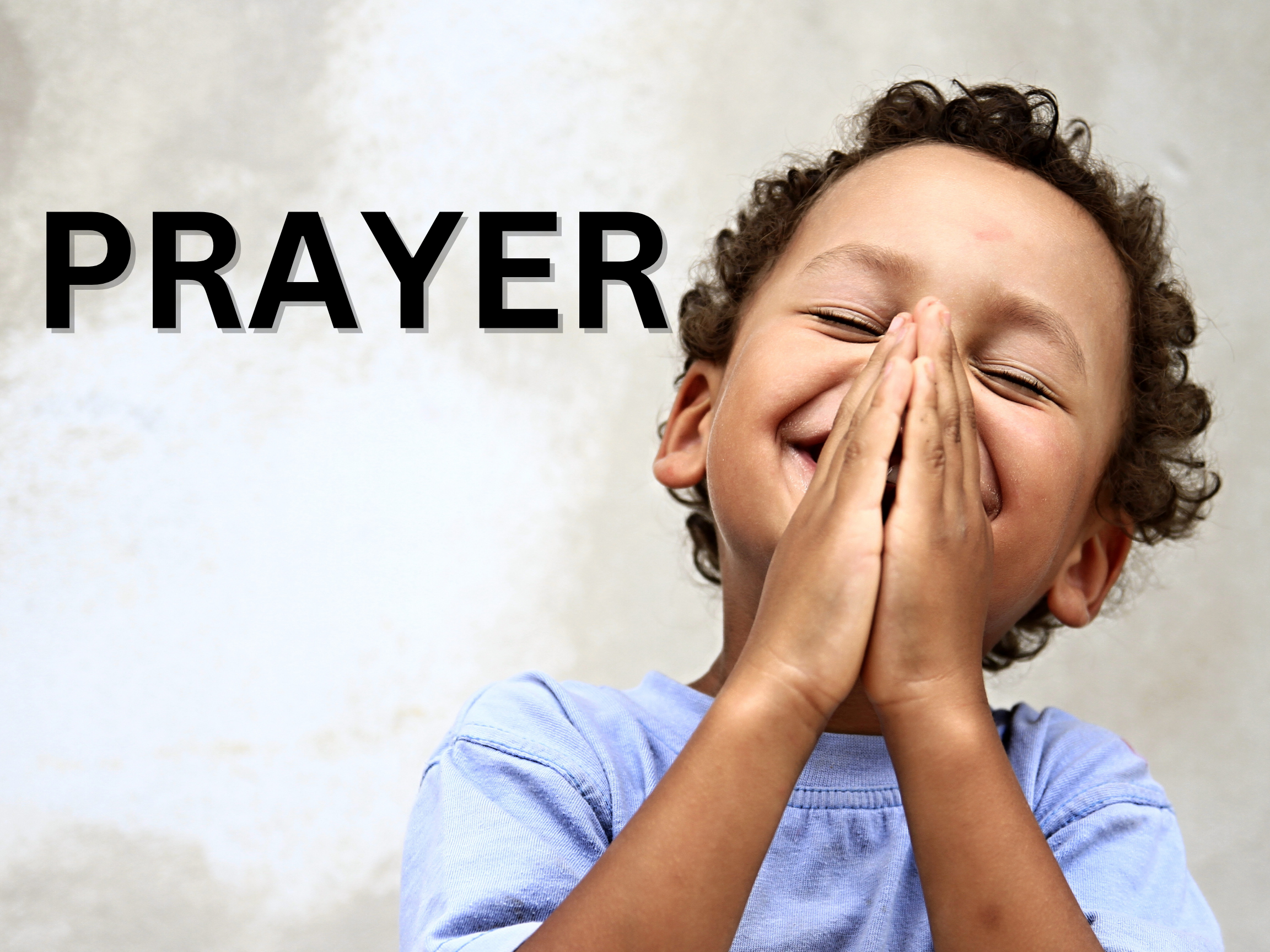 [Speaker Notes: Prayer]
[Speaker Notes: Song: “All that is Good”]
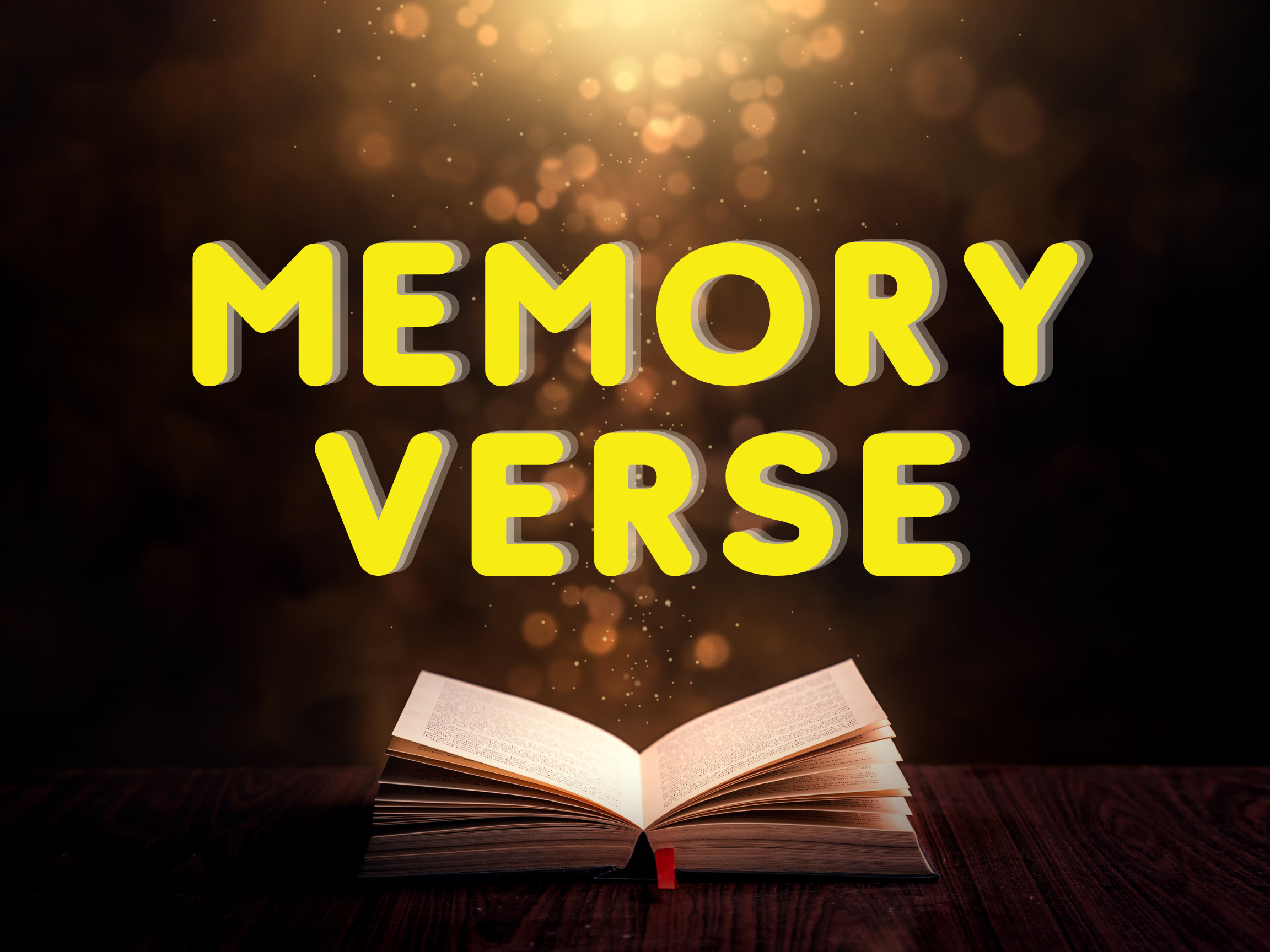 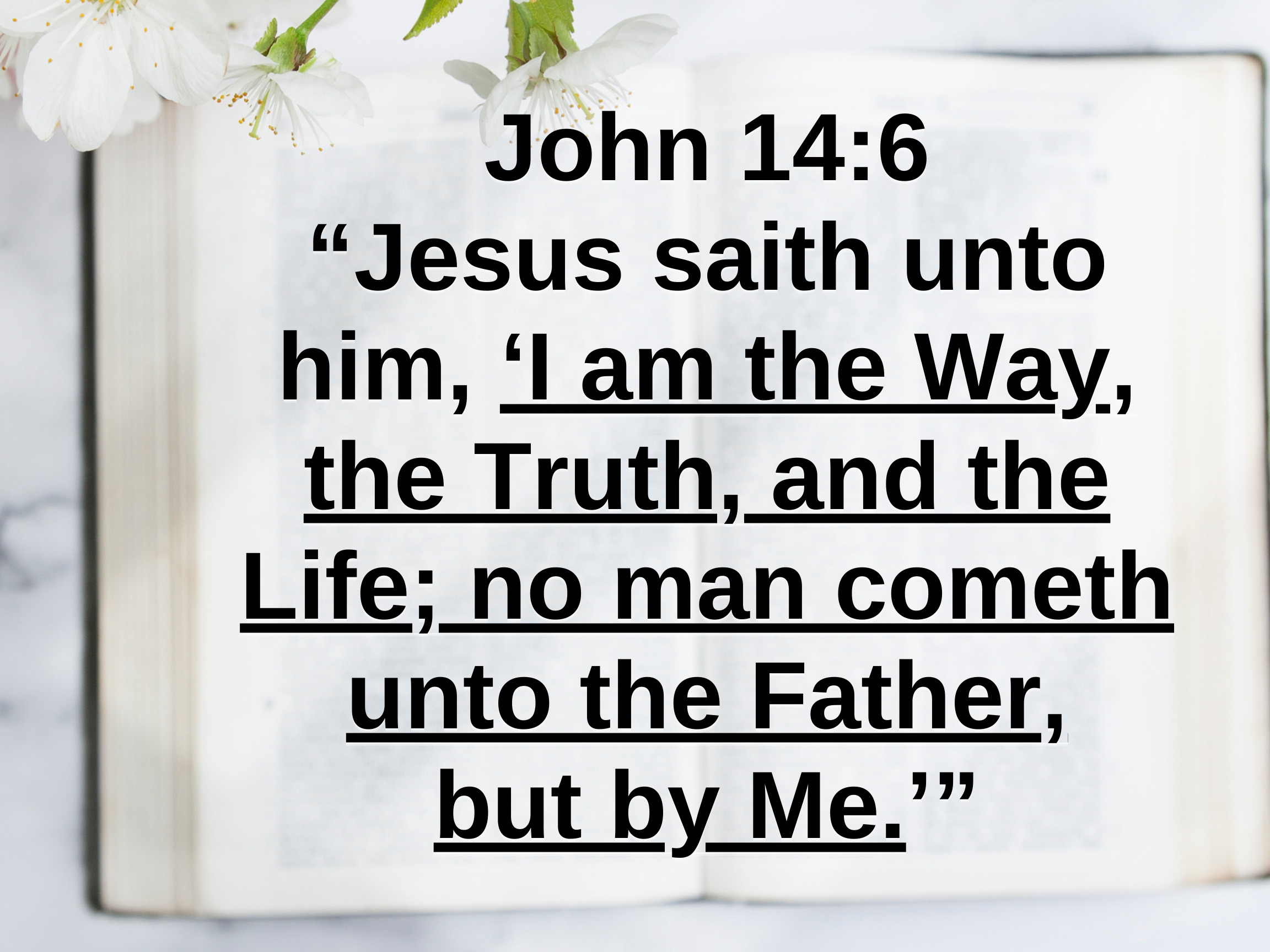 [Speaker Notes: Song: The Gospel]
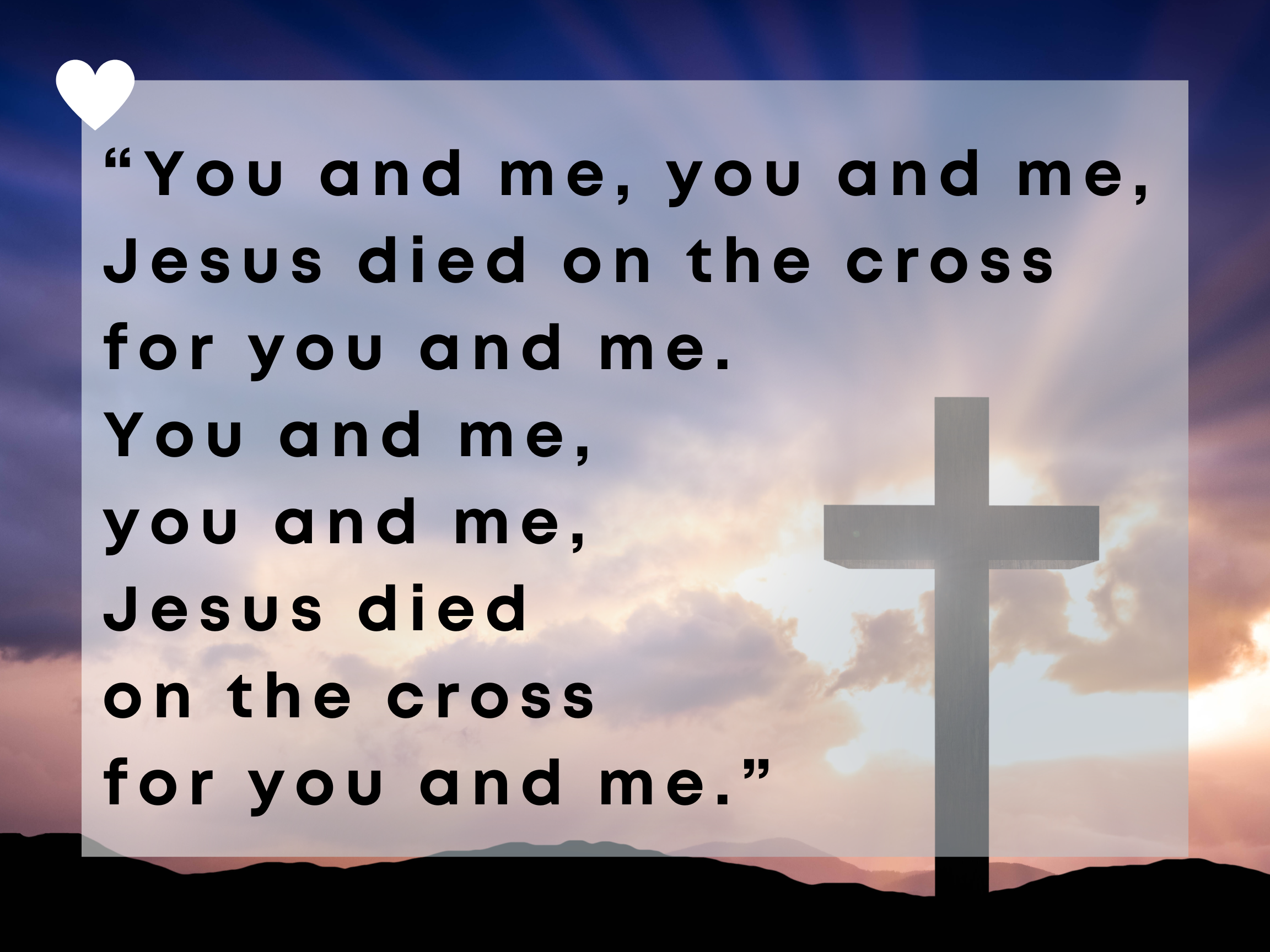 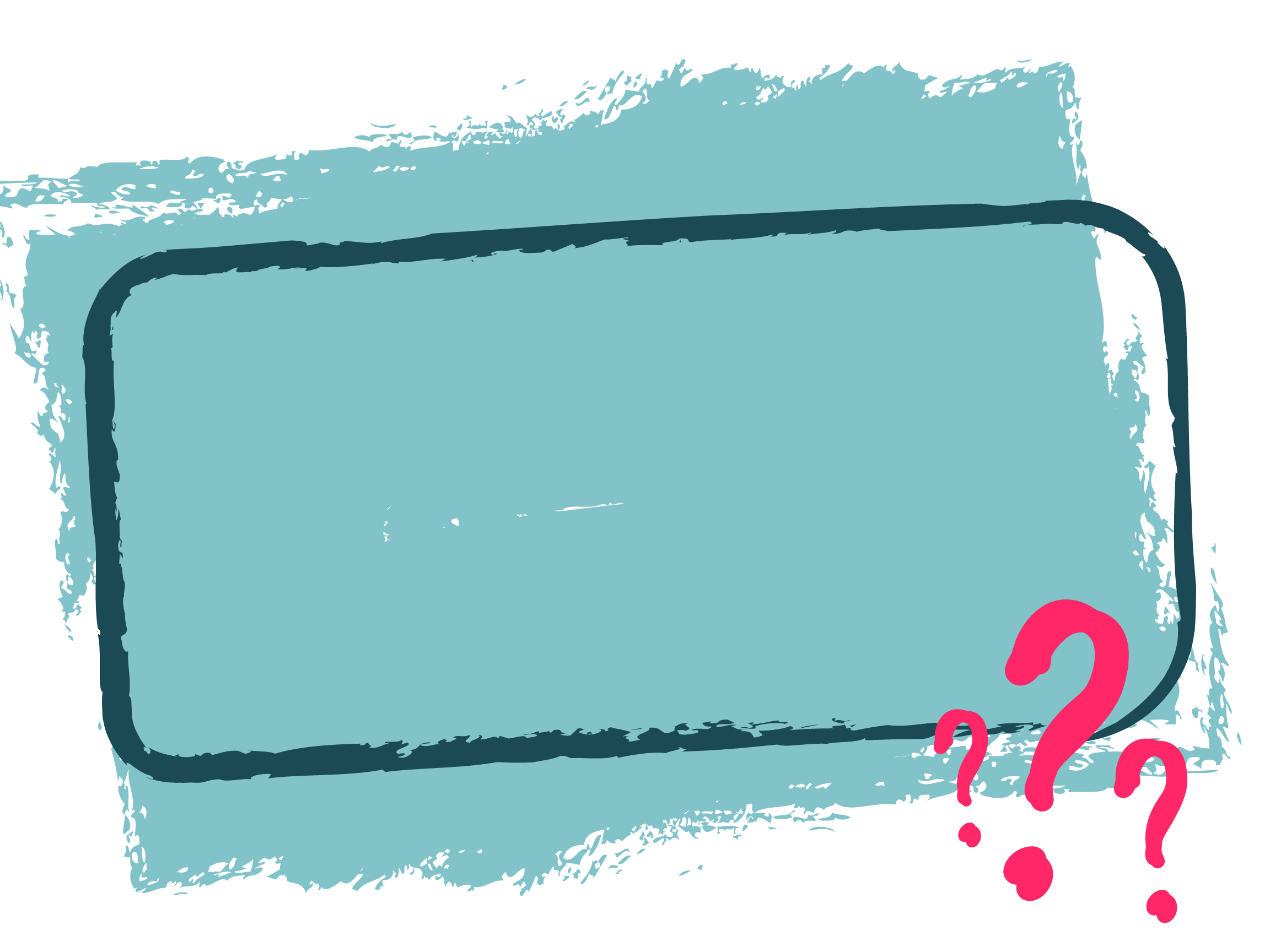 Review Questions
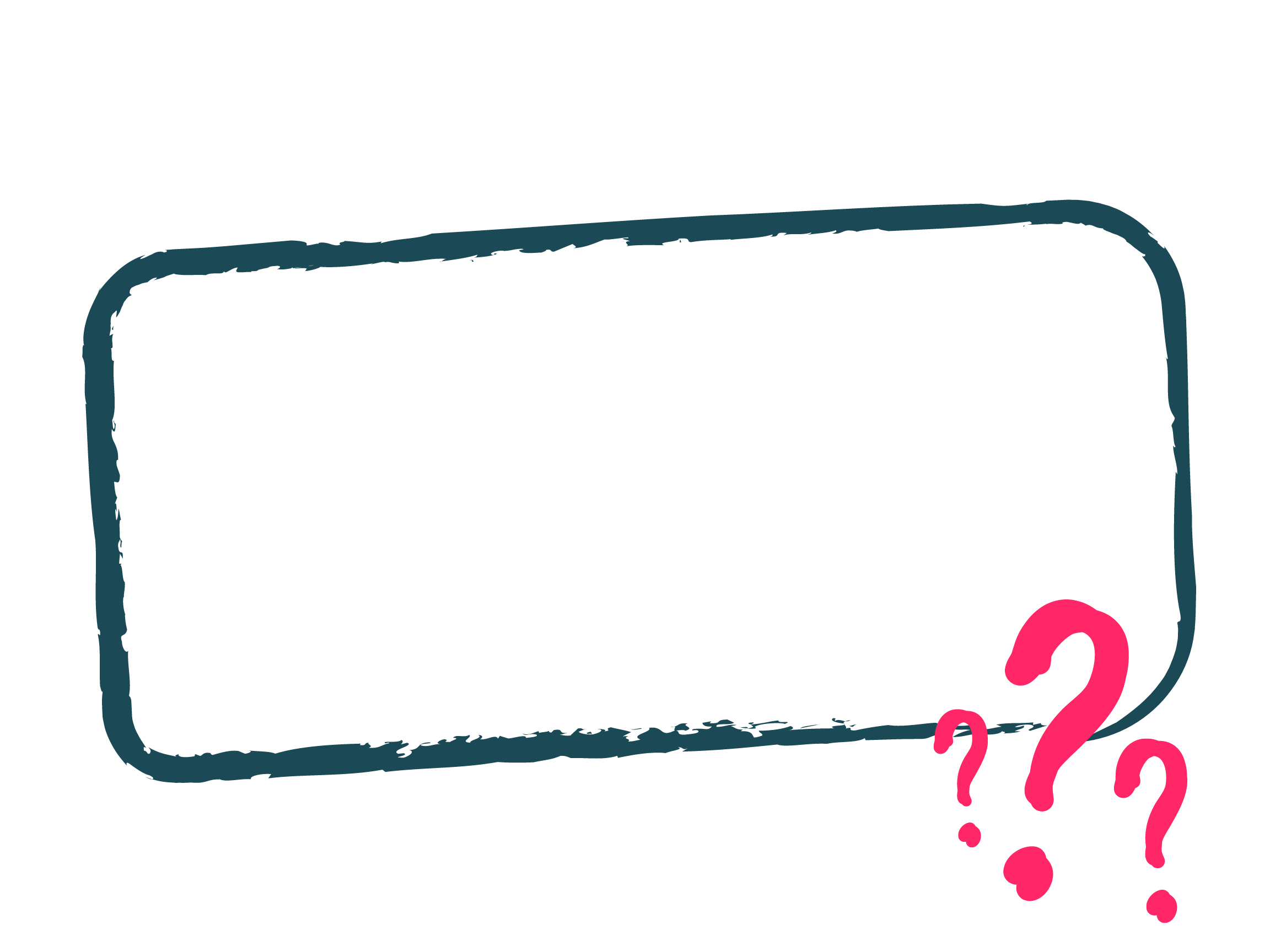 What did Moses tell the people of Israel that God wanted them to do at the beginning of our story?
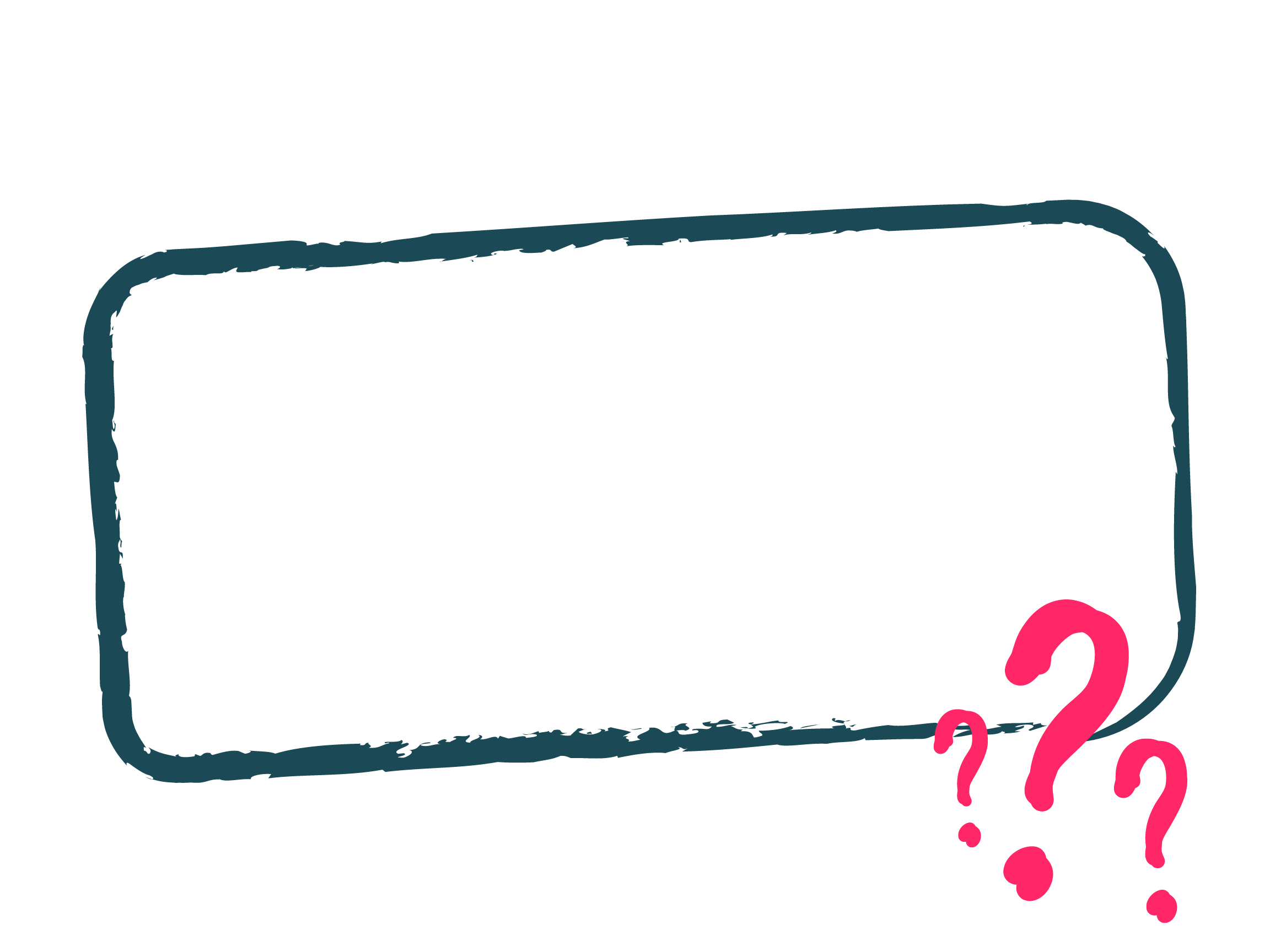 Why did God want the people to bring an offering?
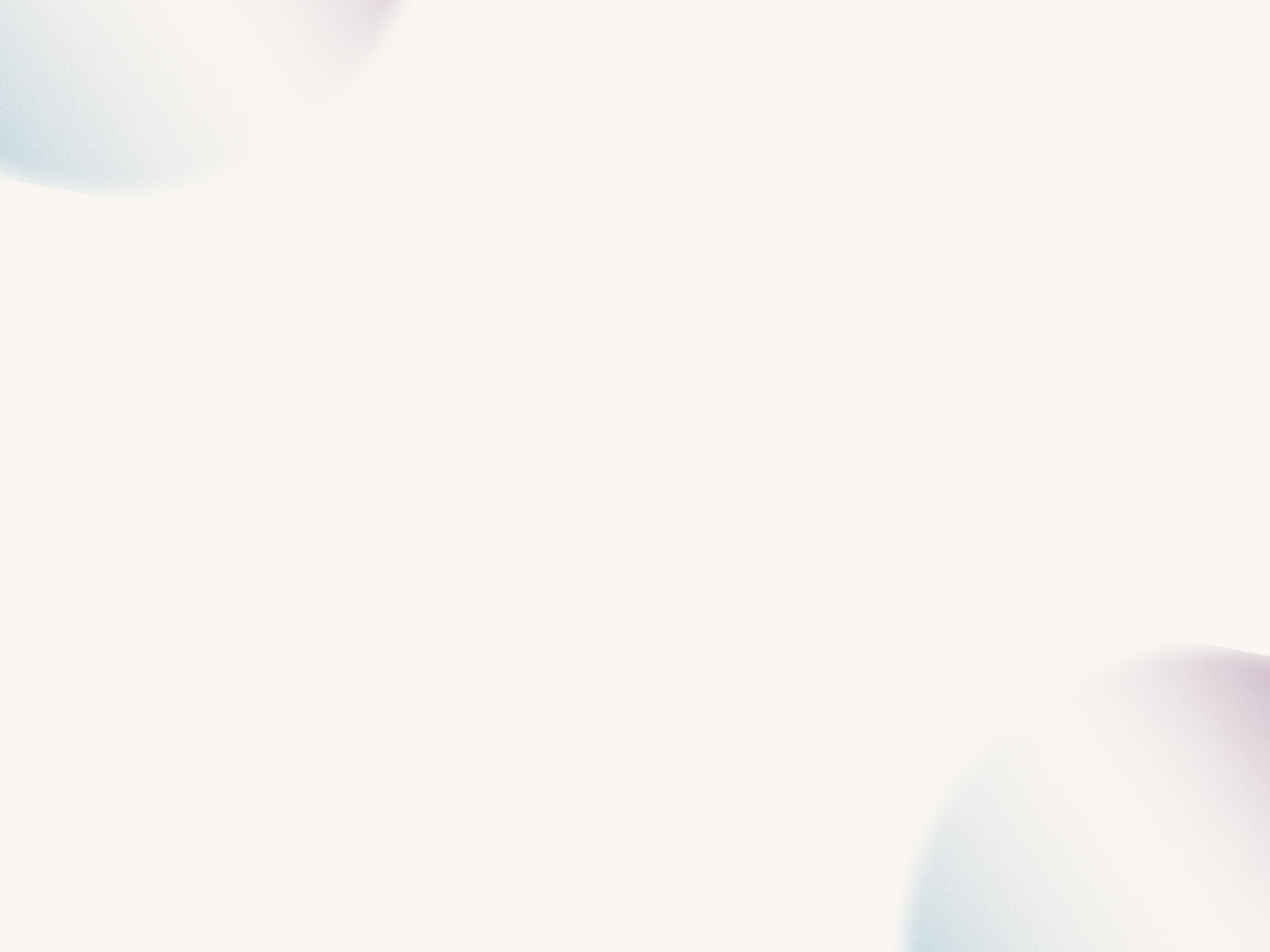 Why did God want the people to build a Tabernacle?
A.) He was bored and thought it would 	be a good idea to give this job to the 	people. 
B.) He was lonely and needed to be 	near the people. 
C.) He loved His people and wanted to 	make a way for them to meet with 	Him.
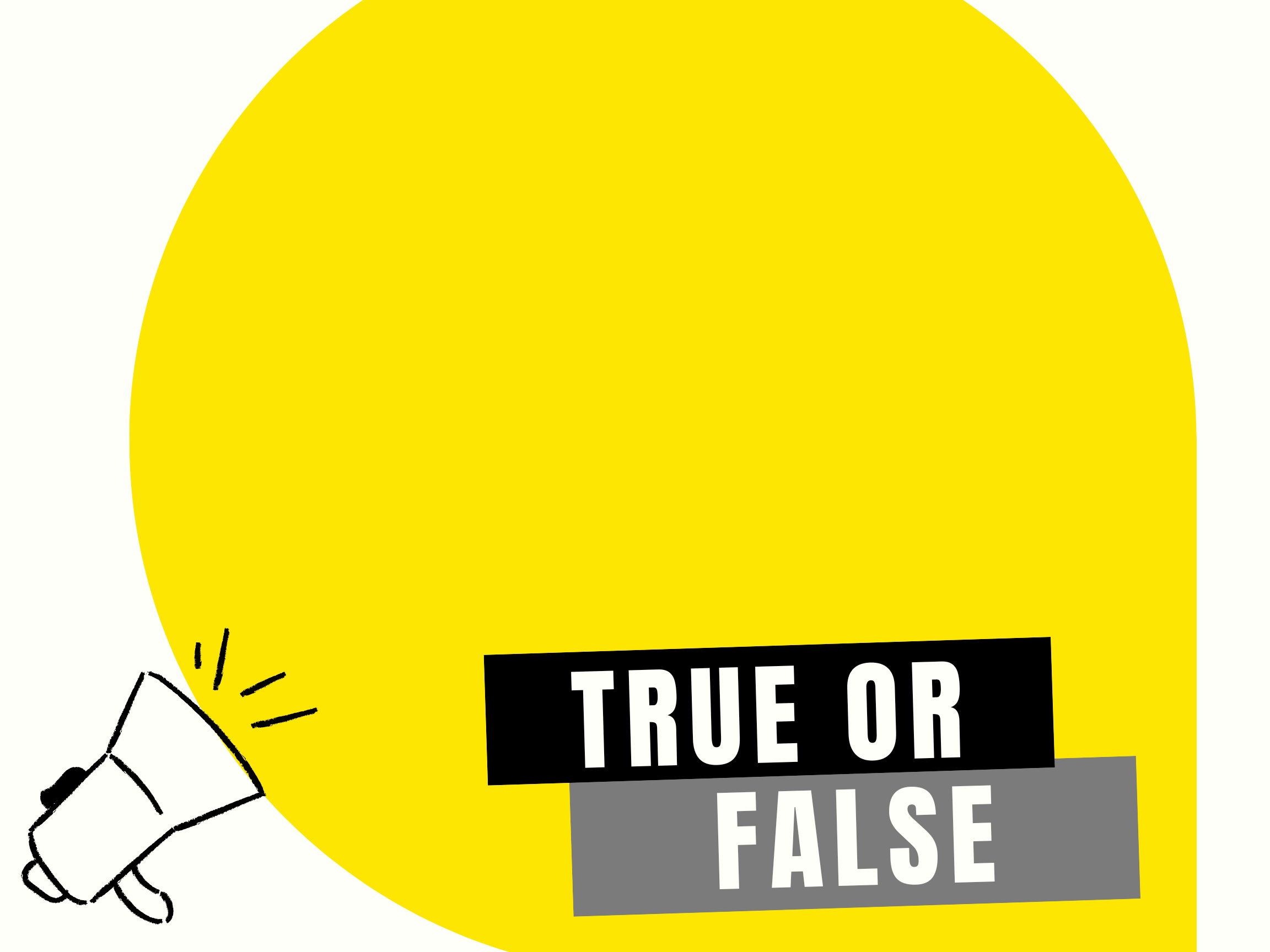 The people did not want to bring their offerings to build the Tabernacle.
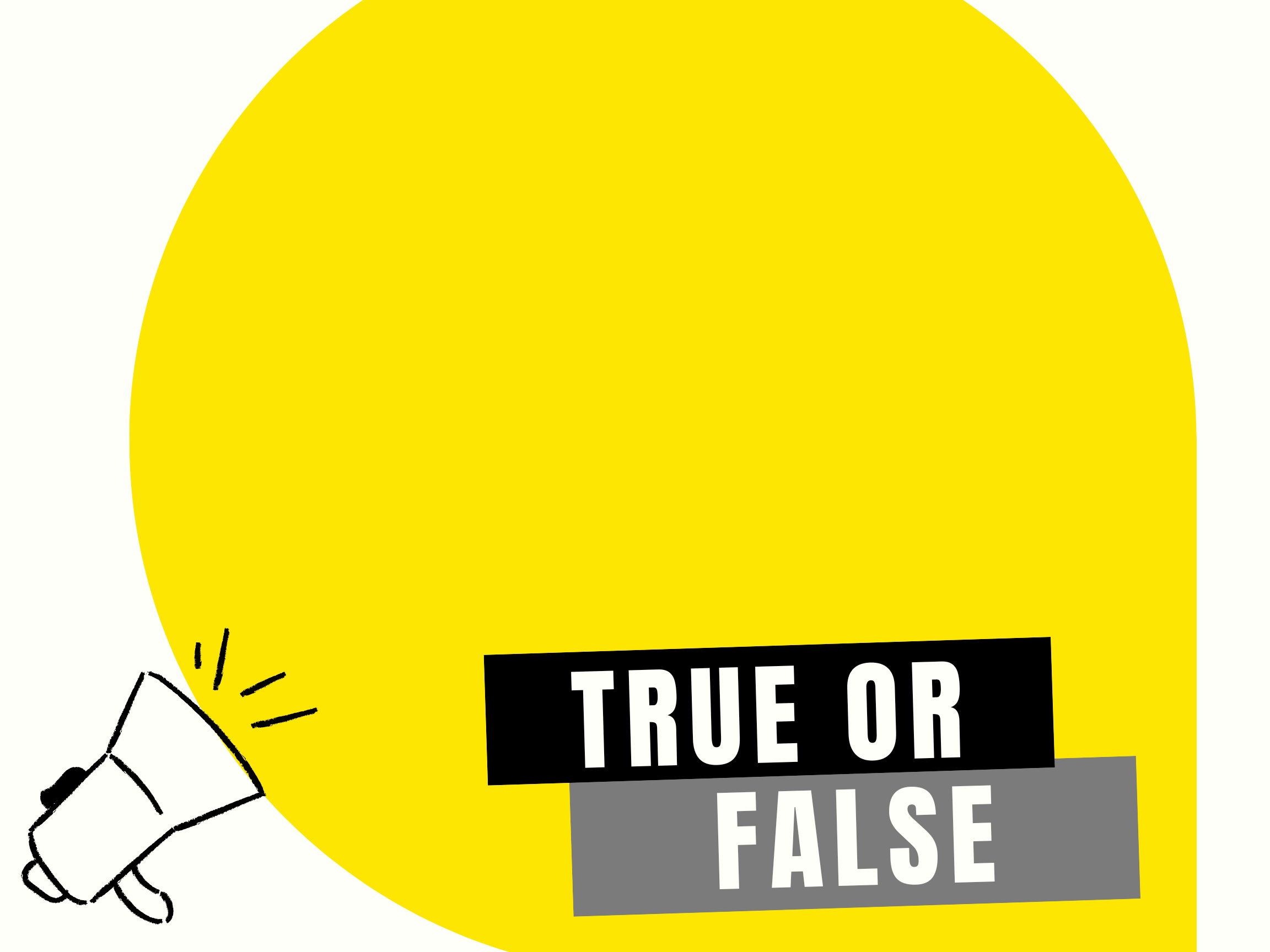 The people brought more than the builders needed to 
build the Tabernacle and 
had to be told to stop.
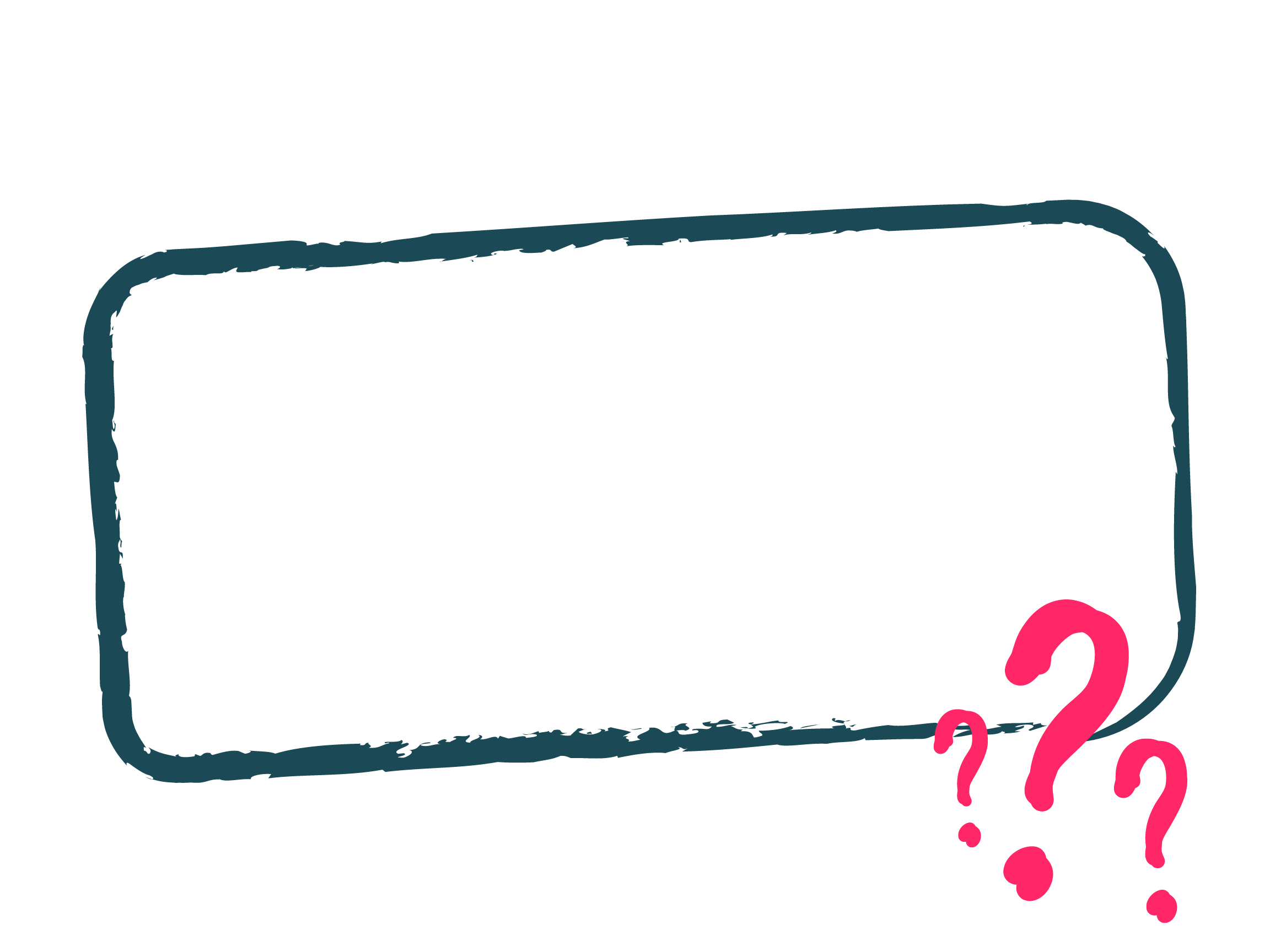 How did the people get all those nice, expensive things they would use to build 
the Tabernacle?
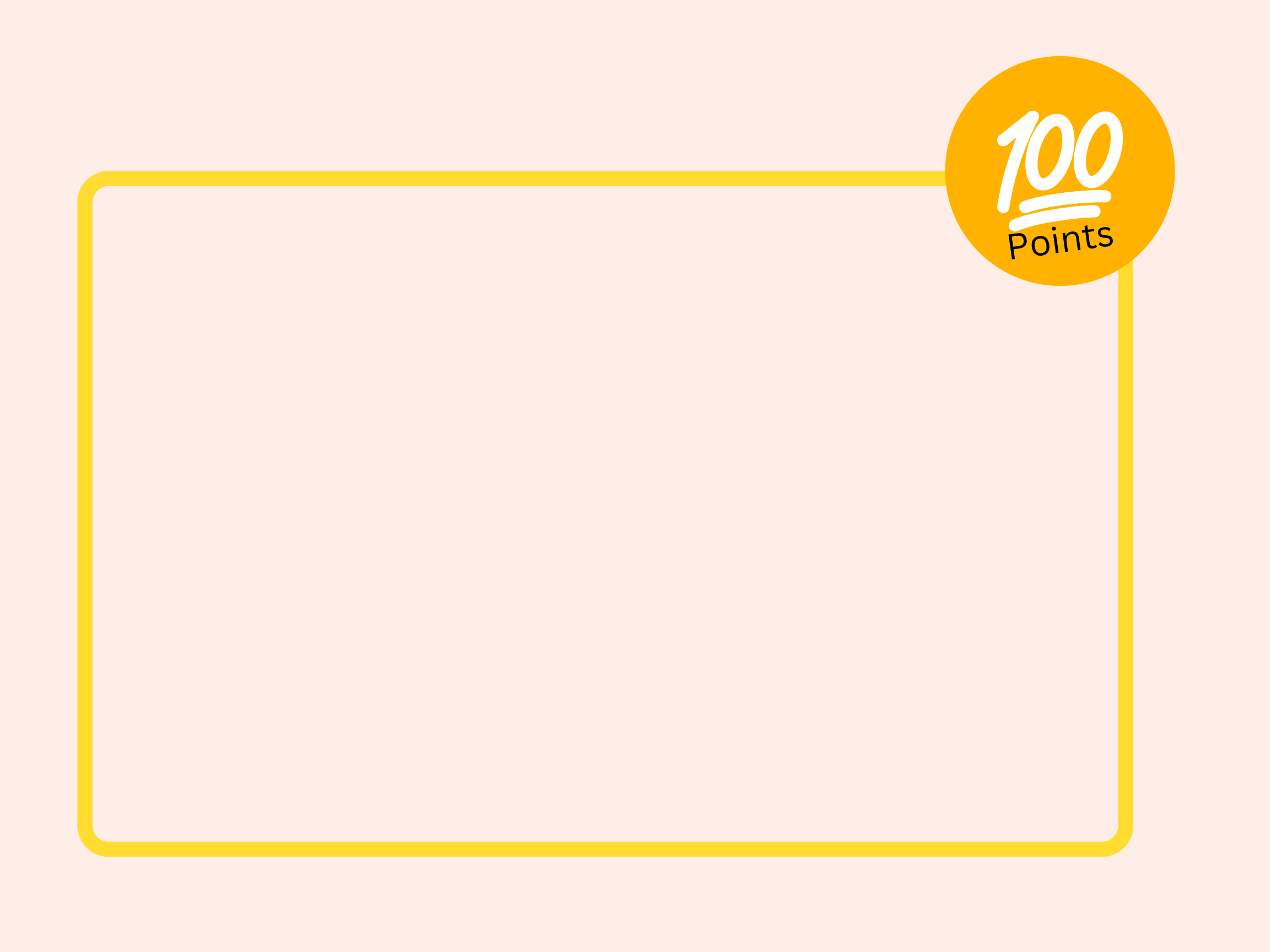 We learned that if you 
know Jesus as your Savior, YOU SHOULD BE WILLING TO GIVE WHAT YOU HAVE TO GOD. 
What is one way you can do that?
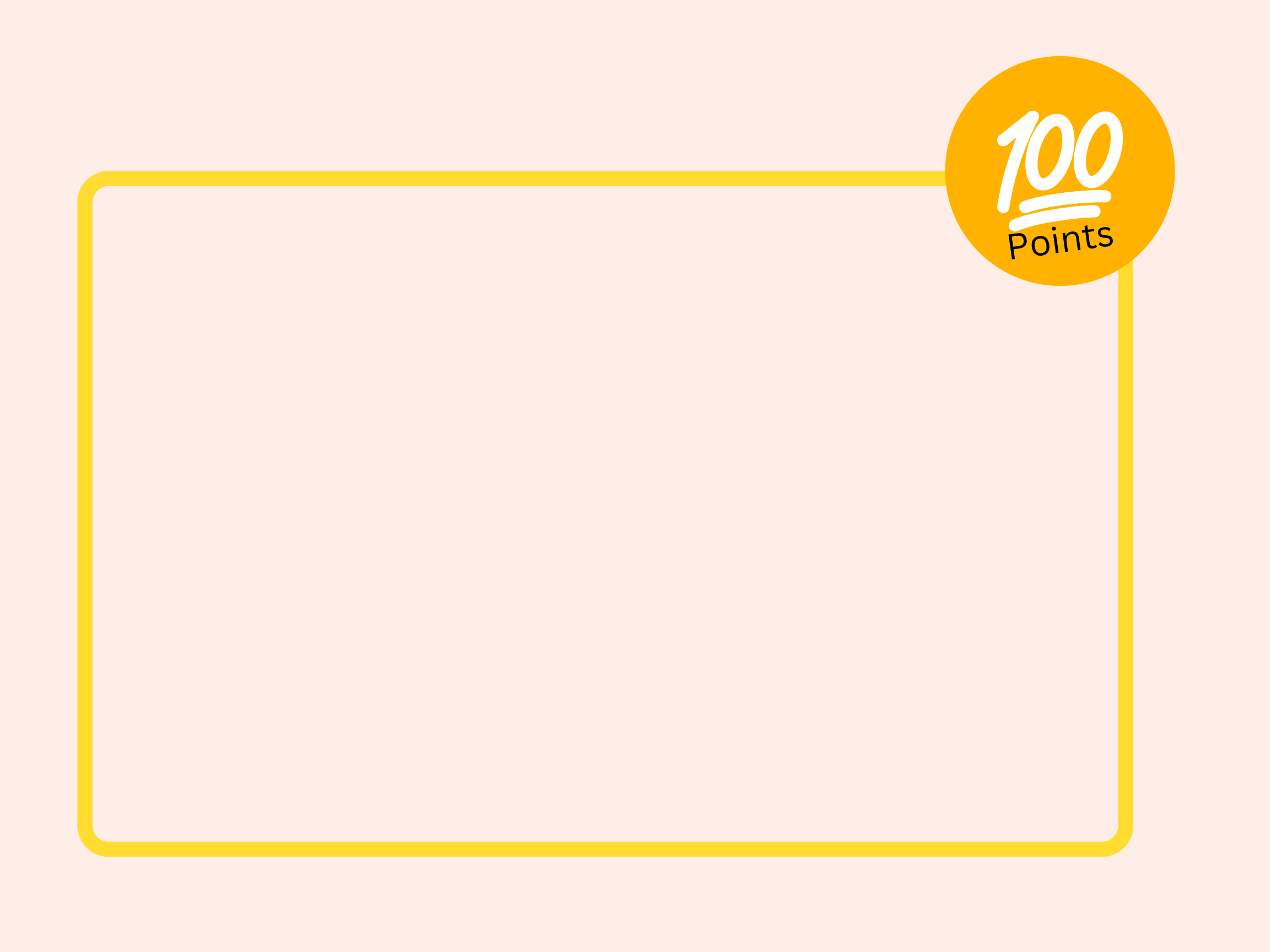 What did the curtains around the Tabernacle remind the people of?
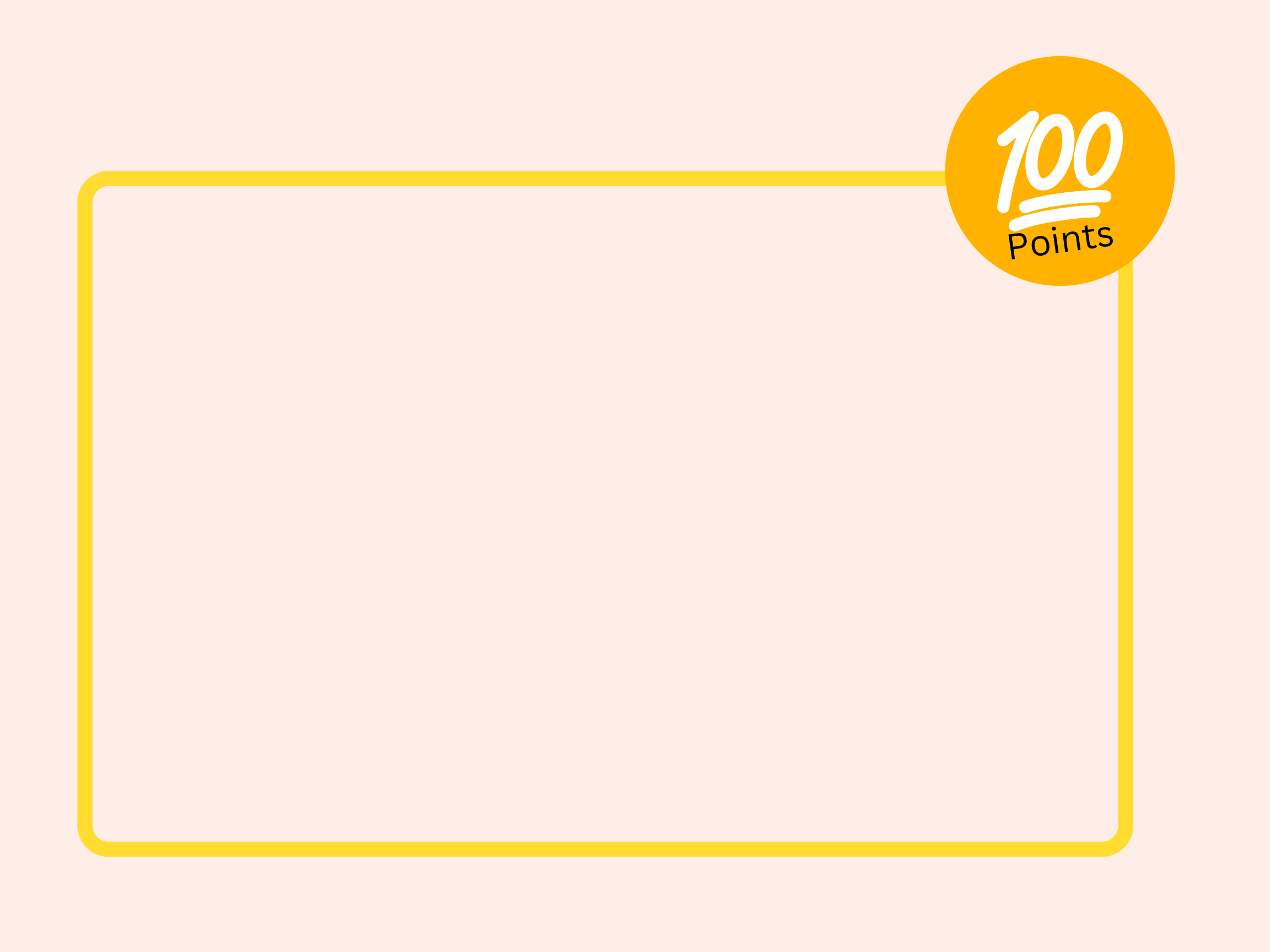 What was the one way the people could go into the courtyard of the Tabernacle 
to have their sins forgiven?
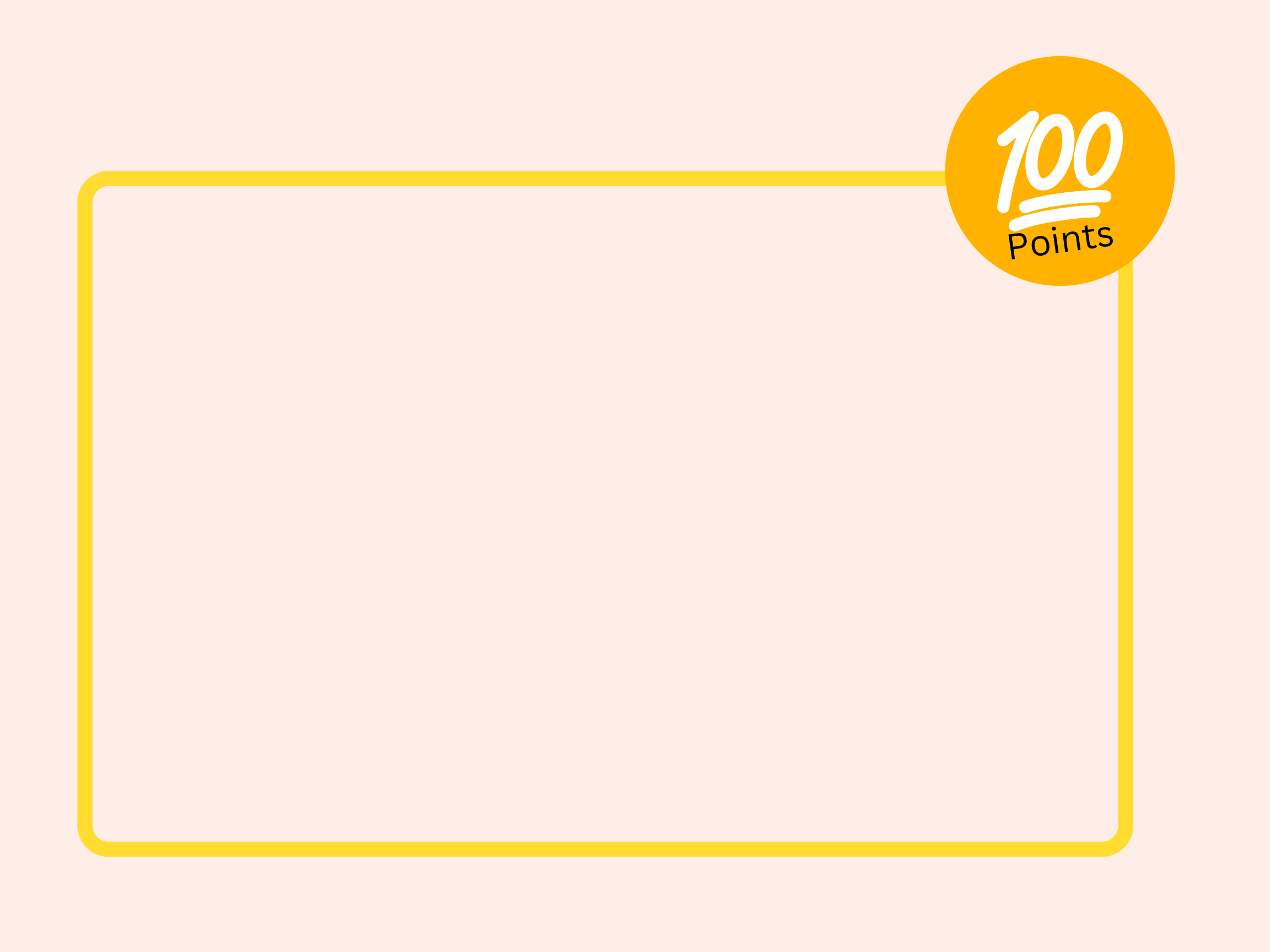 Who was the door a picture of?
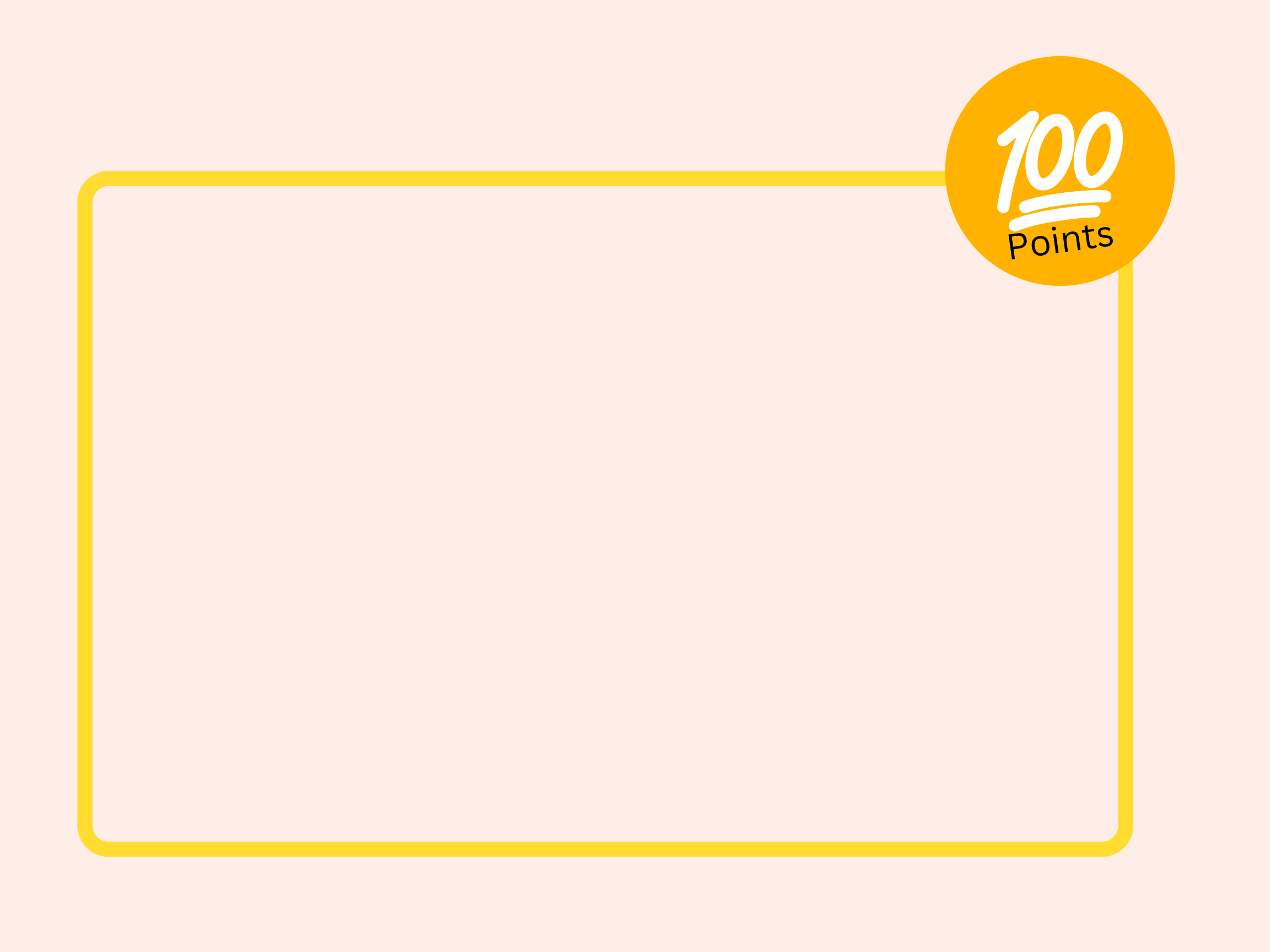 True or False
Just like the door is the 
only way into the Tabernacle, believing on Jesus as your Savior from sin is the only way you can be saved from your sin and have a wonderful relationship with God.
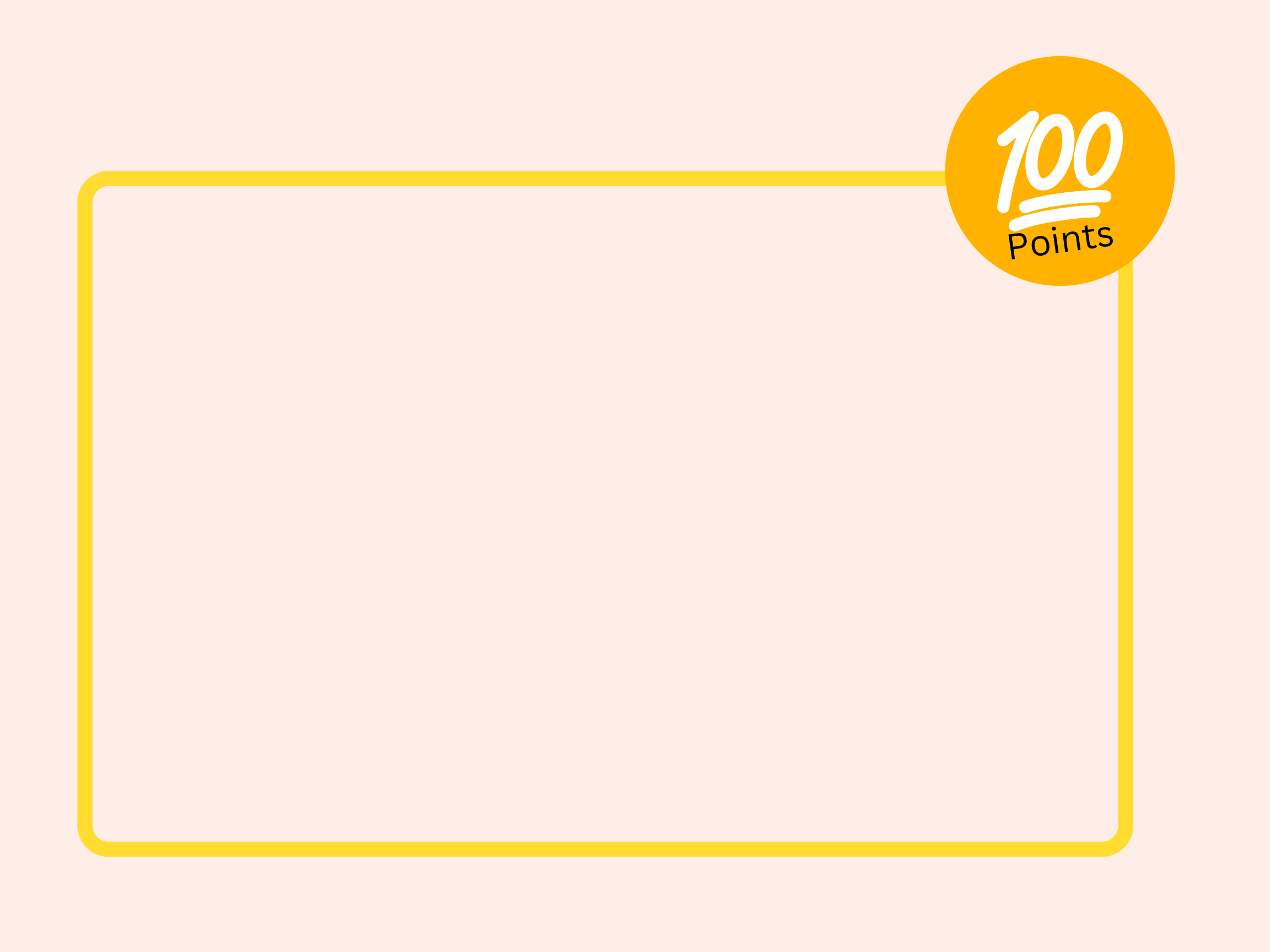 What did Jesus do to make the only way sinners like you and me can be saved from our sin?
After the Tabernacle was built, what did God tell the people to do because of their sins?
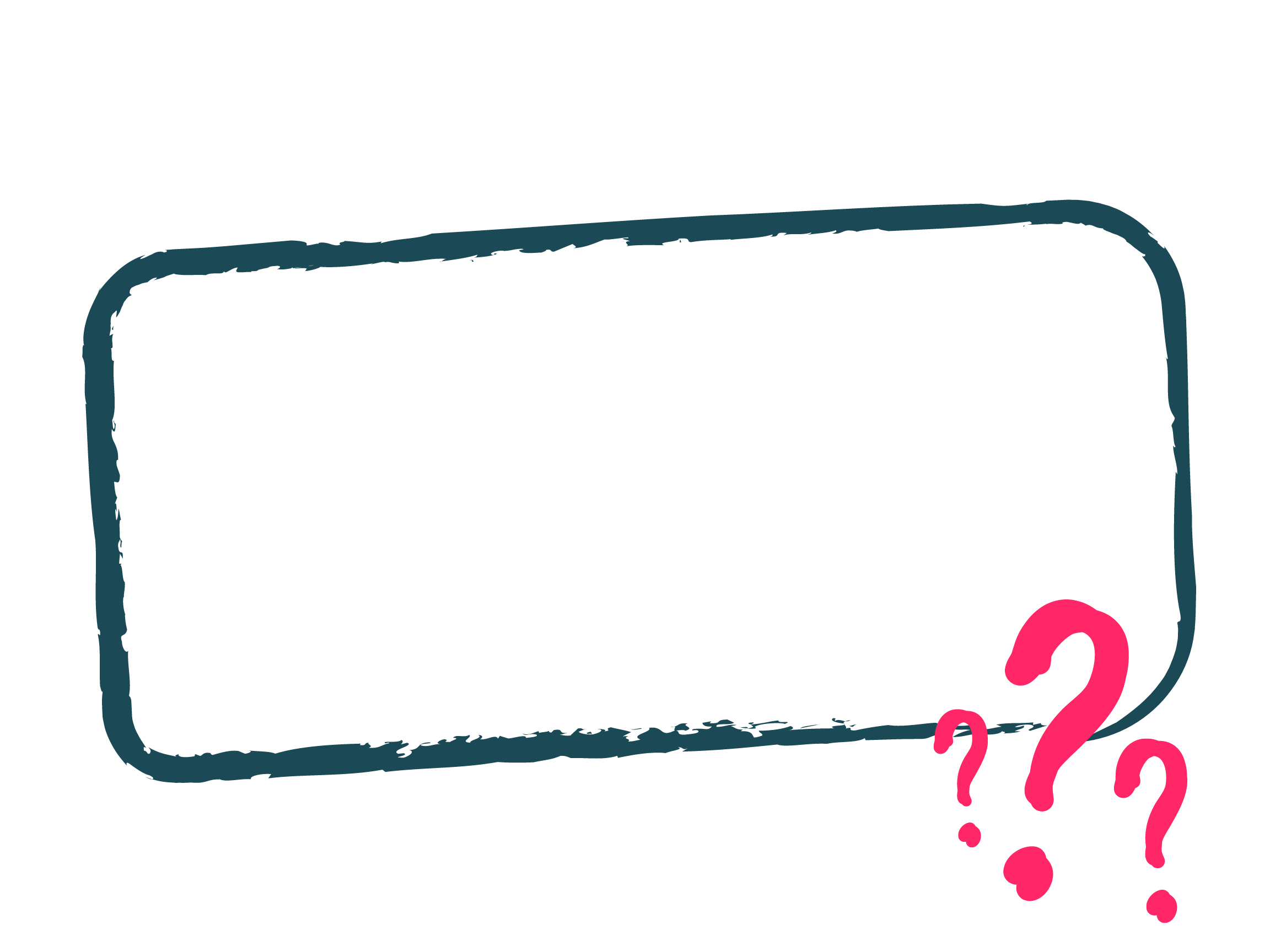 A.) Build a golden calf 
B.) Bring a sacrifice to God 
C.) Just tell God they were 	really sorry
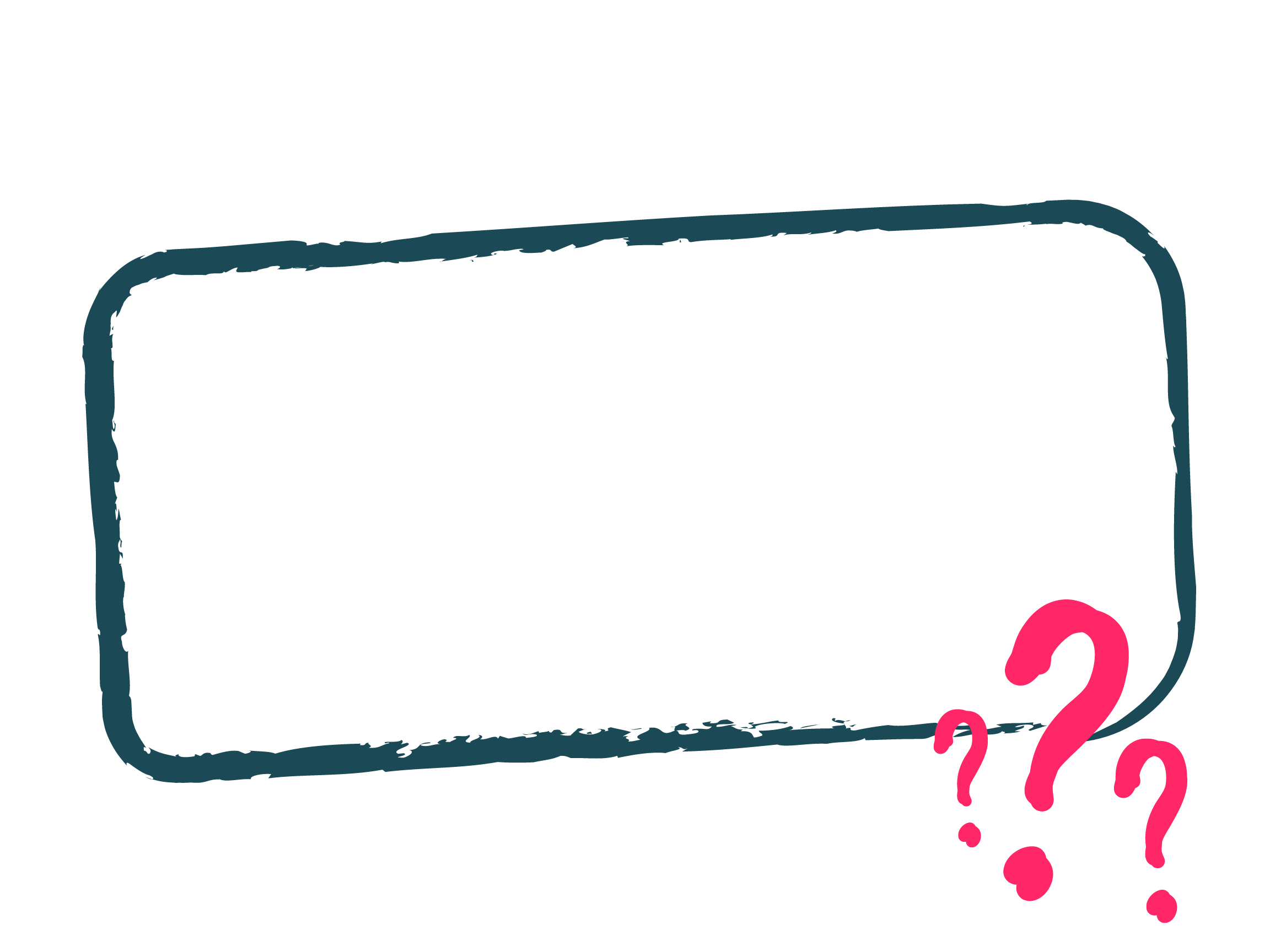 True or False
When the people offered a 
sacrifice, it didn’t matter if the animal was sick or hurt.
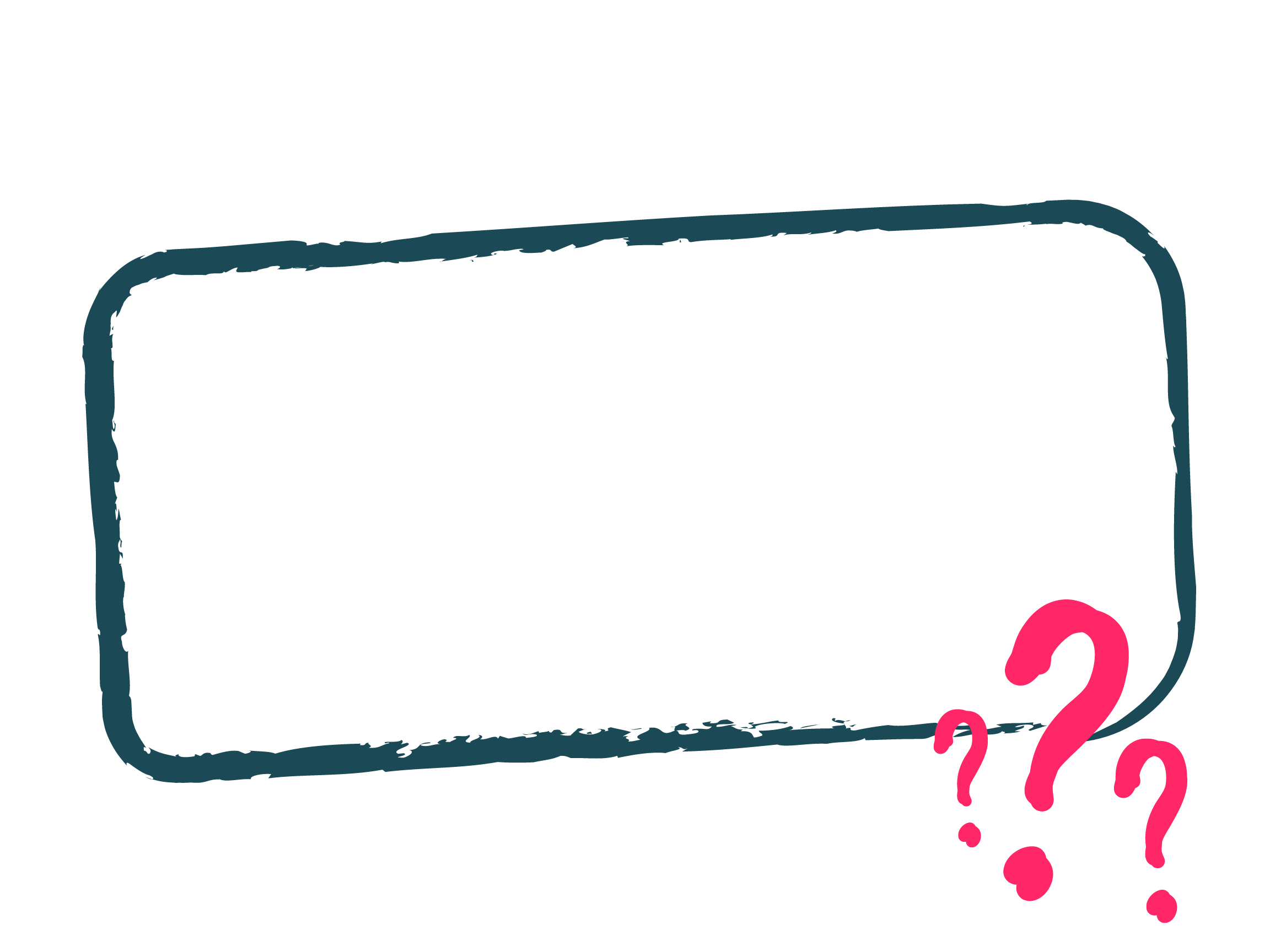 It was very important they obeyed this rule because the animal was a picture of 
Whom?
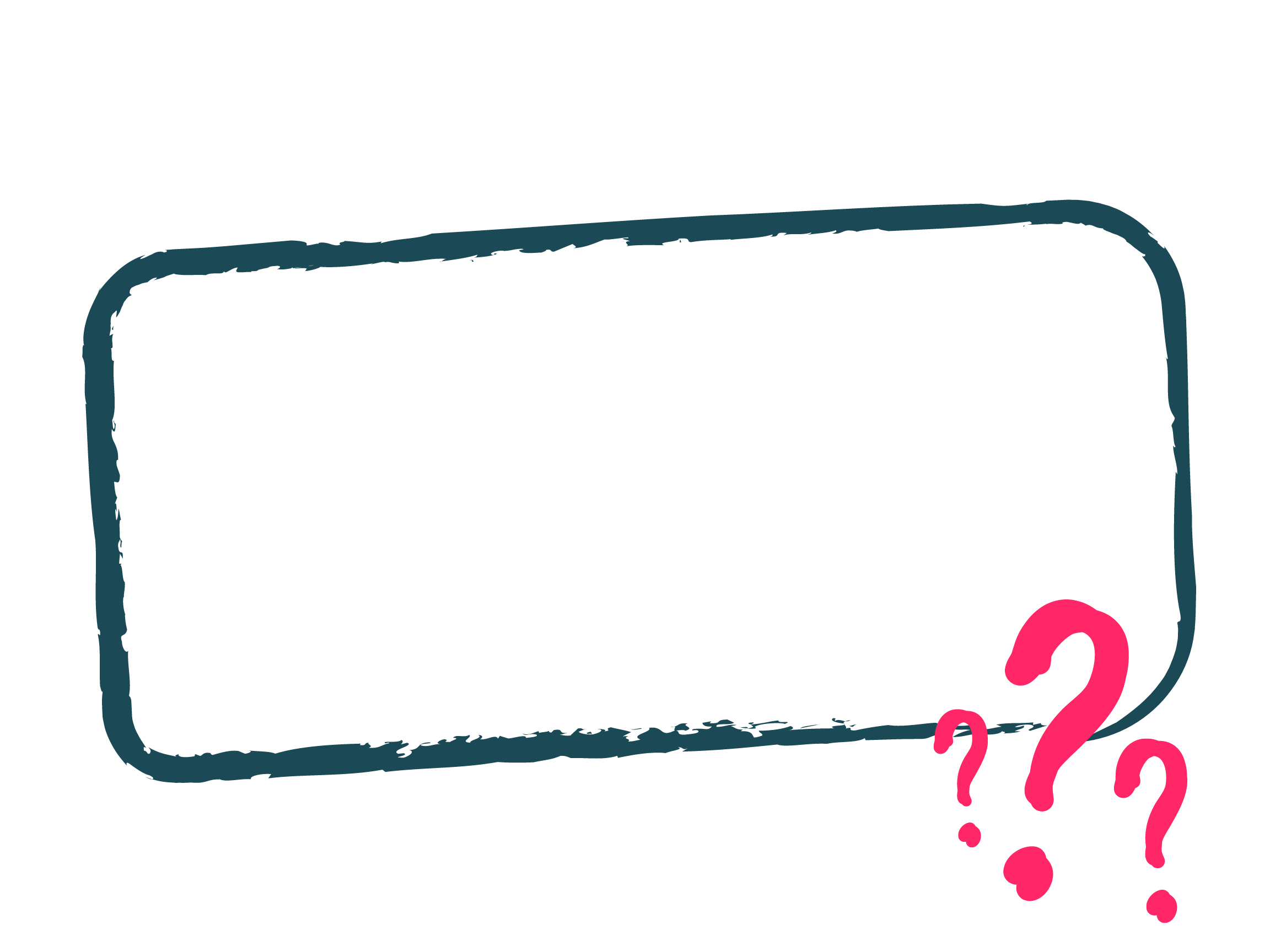 Inside the Tabernacle was a room called the Holy Place. Name one thing the Priest would have seen when he went inside.
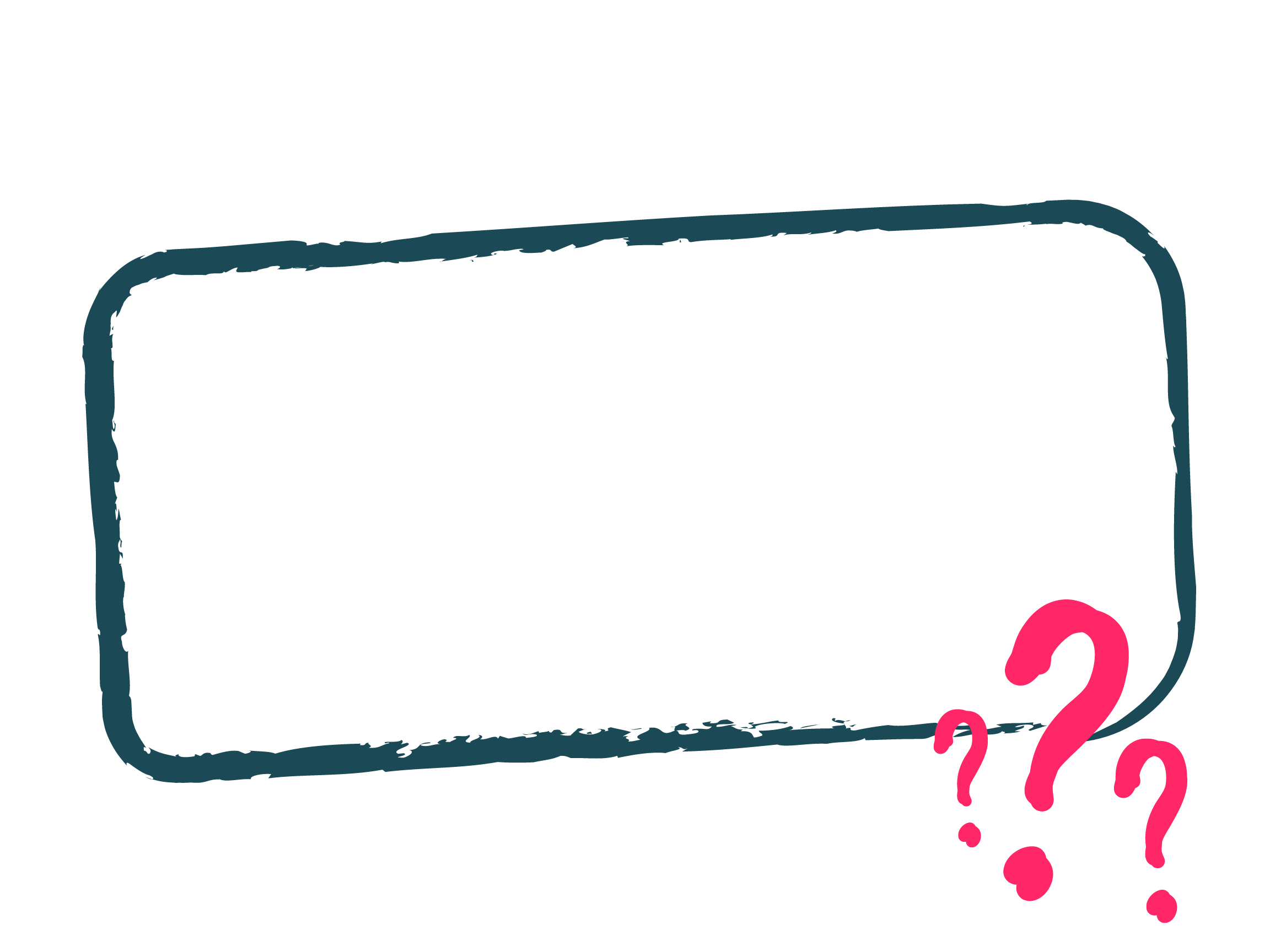 Inside the Most Holy Place or Holy of Holies was the Ark of the Covenant and the Mercy Seat. Why was this the most special part of the Tabernacle?
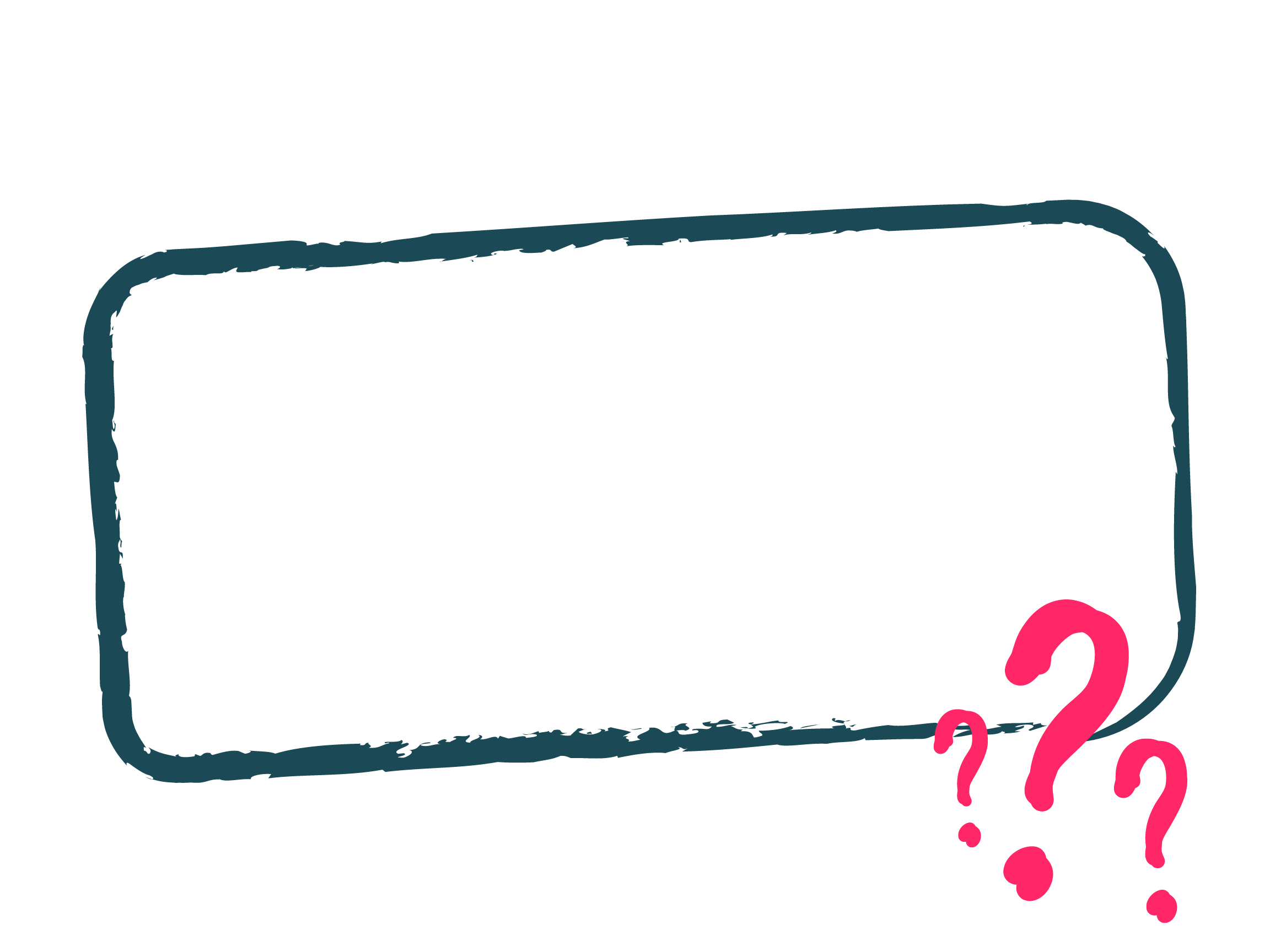 True or False
God still commands us to
go to a Tabernacle and have a High Priest offer sacrifices to Him and pray for us.
What special thing did God do to show that people could come 
to Him without a High Priest?
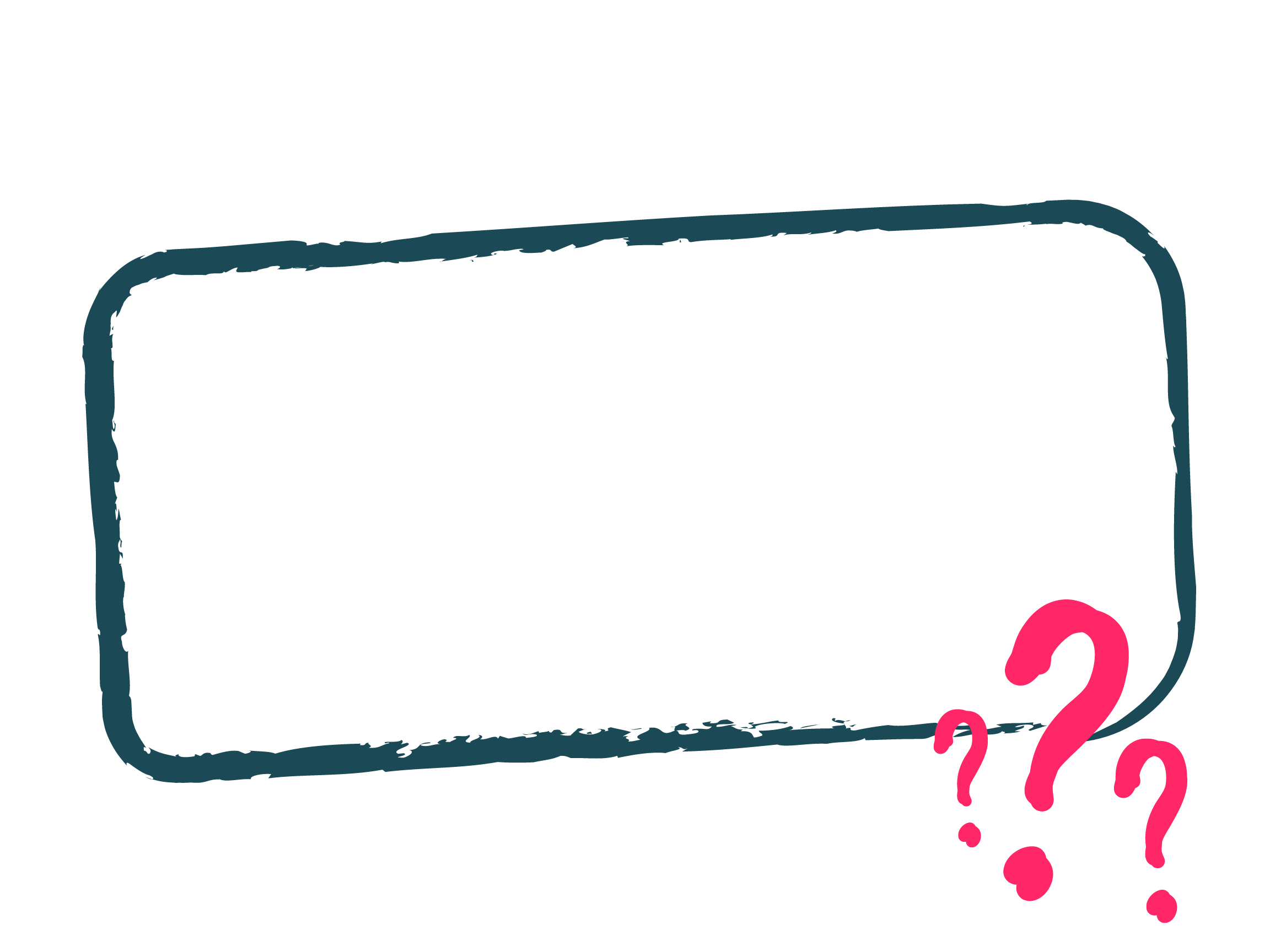 A.) He put a rainbow in the sky. 
B.) He caused fire to come down 
	from the sky. 
C.) When Jesus died on the cross, God 	tore the veil that separated the Holy 	Place from the Most Holy Place.